CREDIBILITY AND RELIABILITY OF GOVERNMENT BUDGETS – DOES FISCAL TRANSPARENCY MATTER?
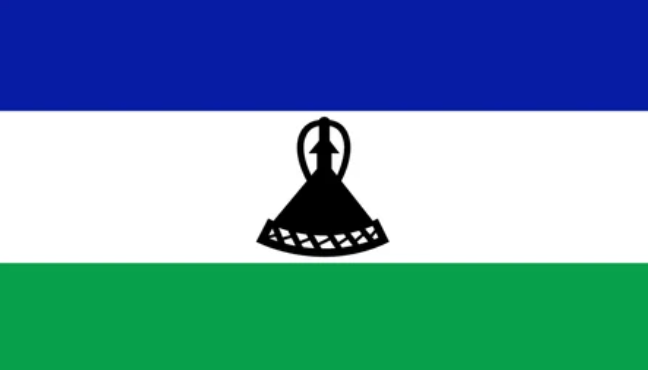 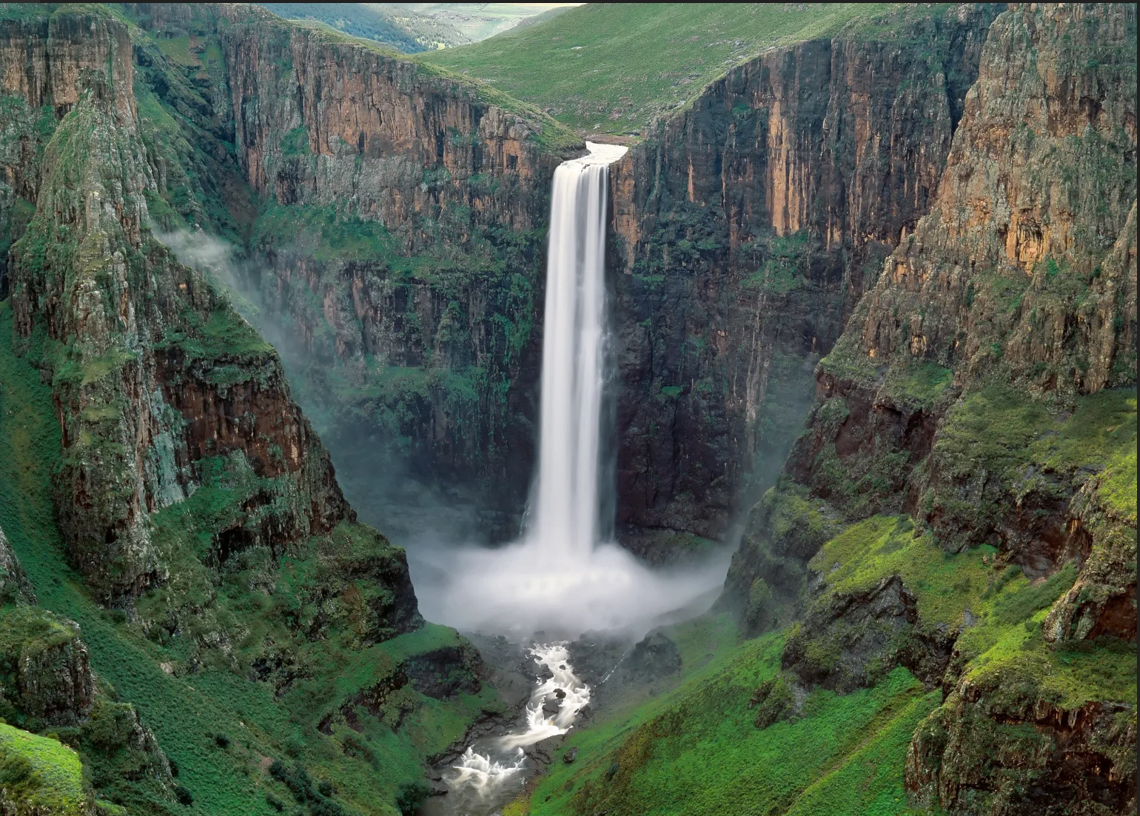 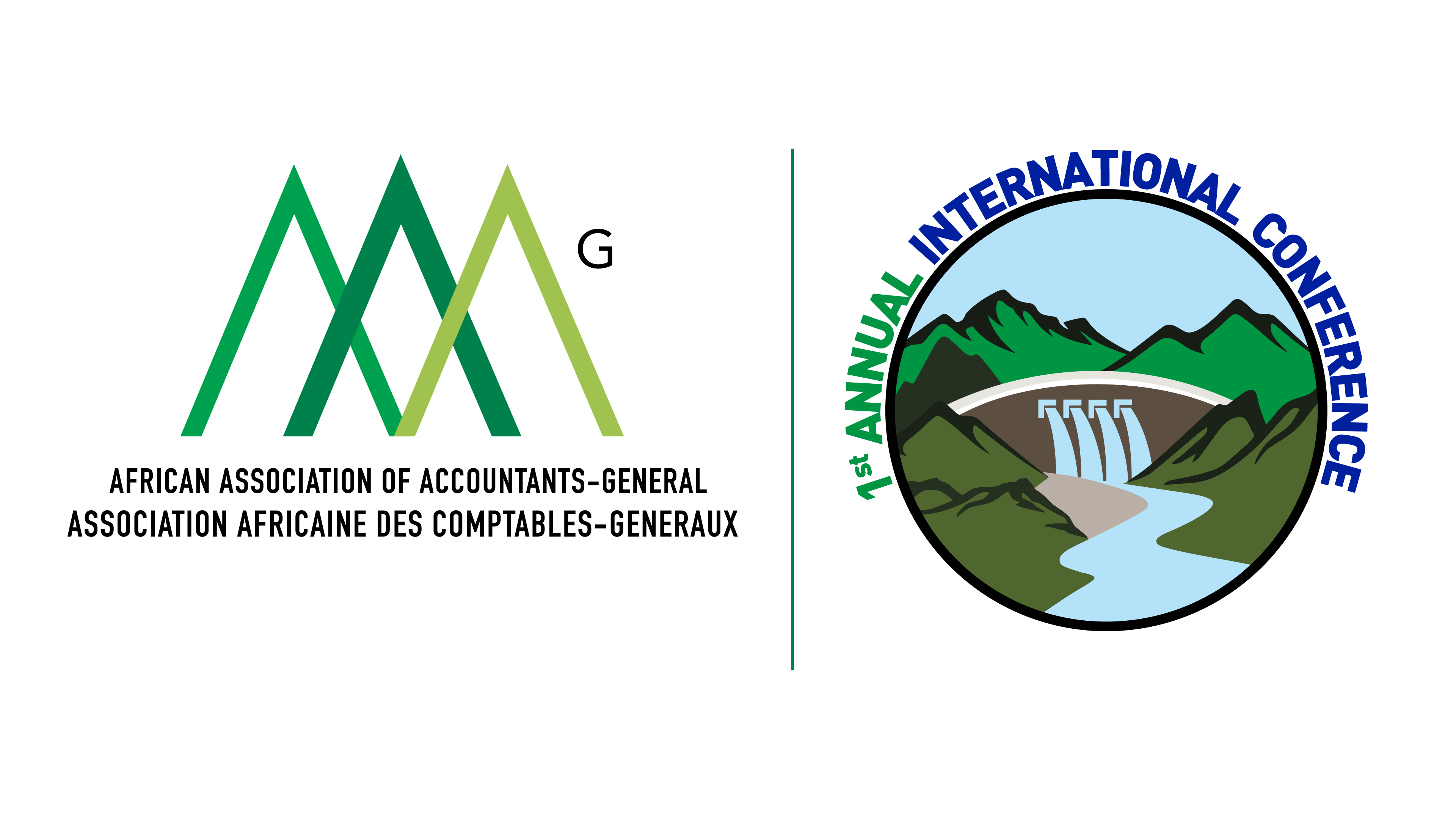 Maleshoane Lekomola-Danziger  
Budget Controller
INTRODUCTION
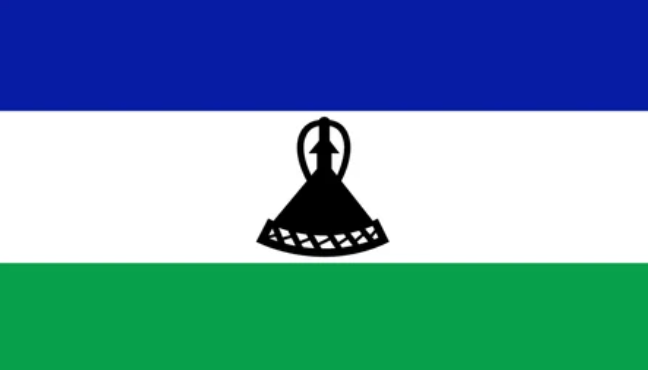 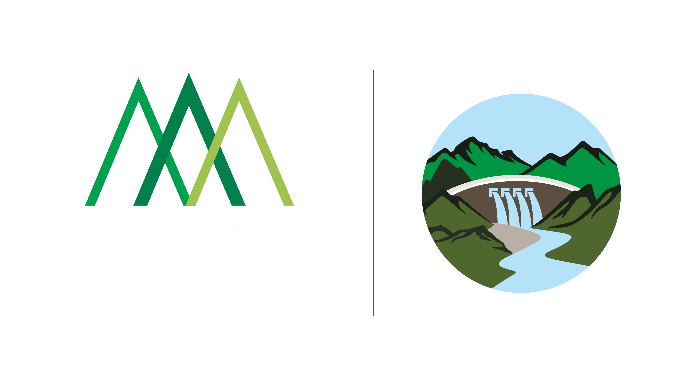 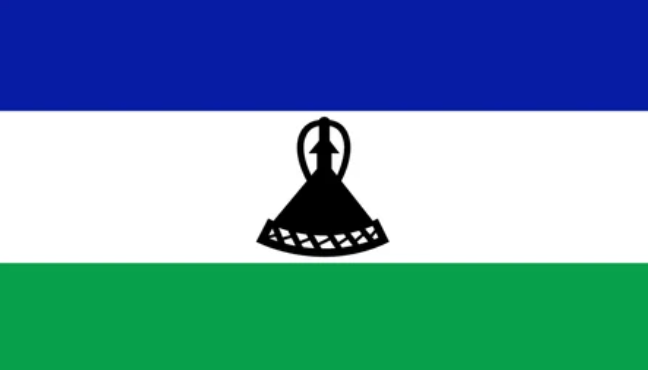 Key pillars of economic management:

Outline planned expenditures and revenue sources, aiding resource allocation and policy implementation.
Fundamental for achieving socio-economic objectives and sectoral development.
GOVERNMENT BUDGETS
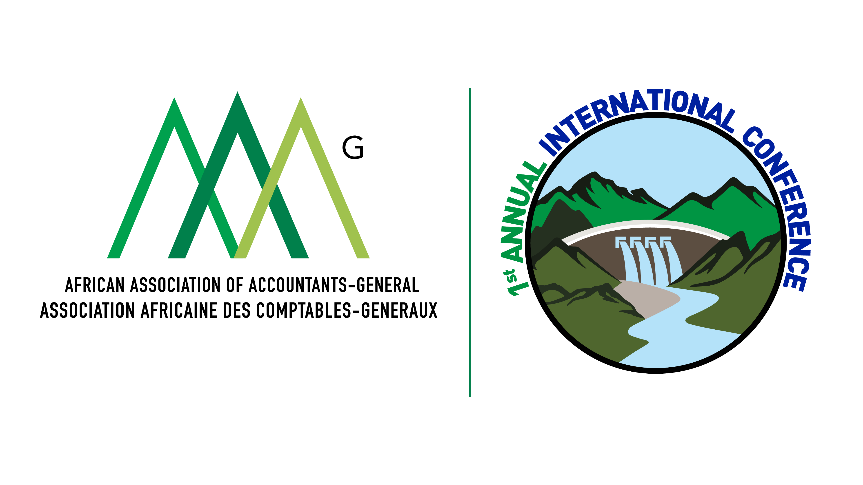 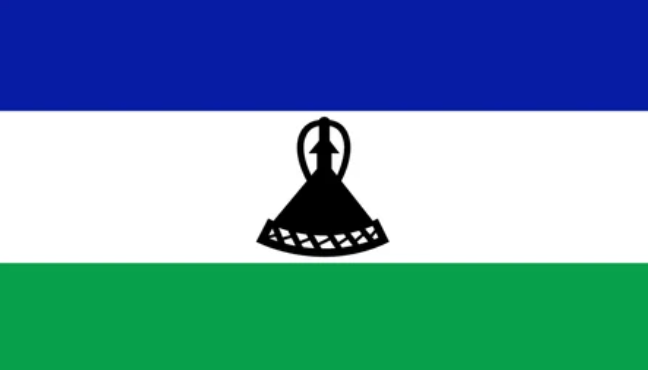 CREDIBILITY AND RELIABILITY
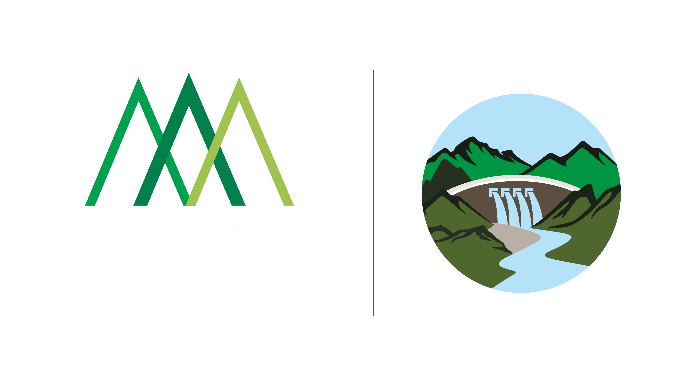 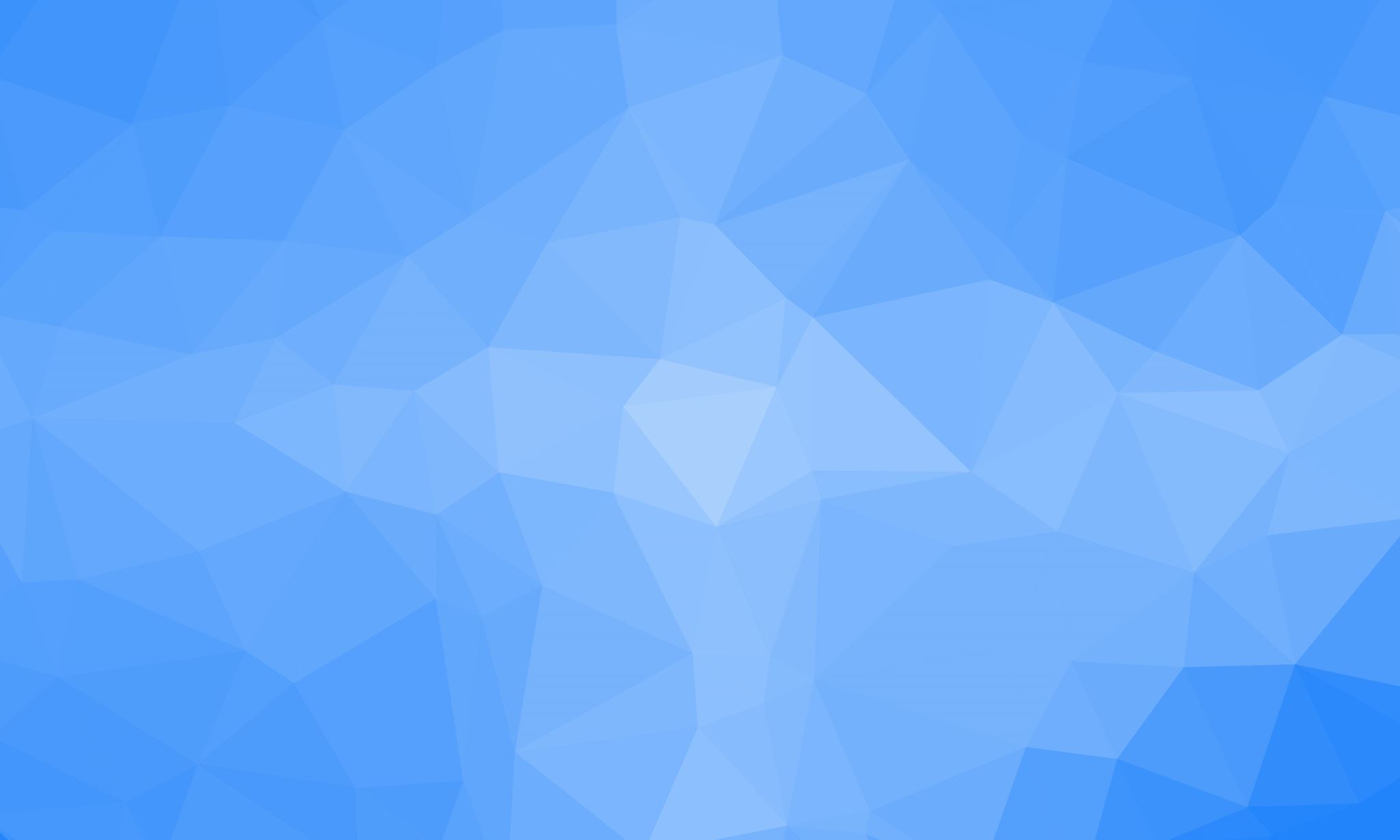 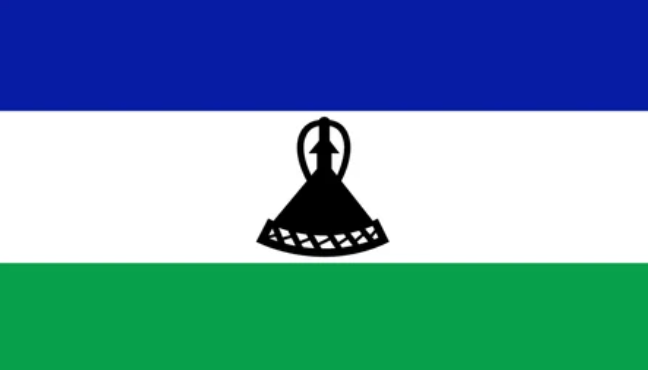 Fiscal Transparency Assessment for Lesotho (2023)
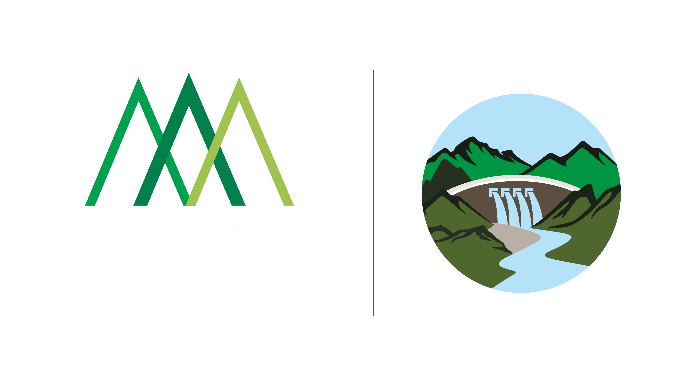 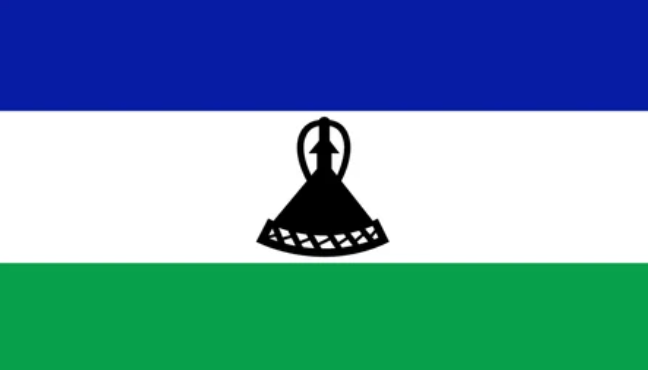 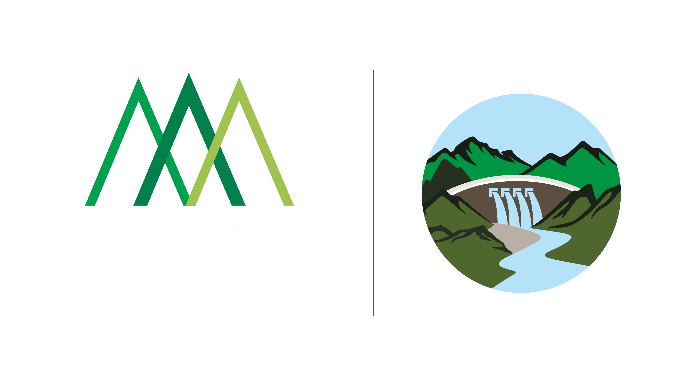 FISCAL TRANSPARENCY
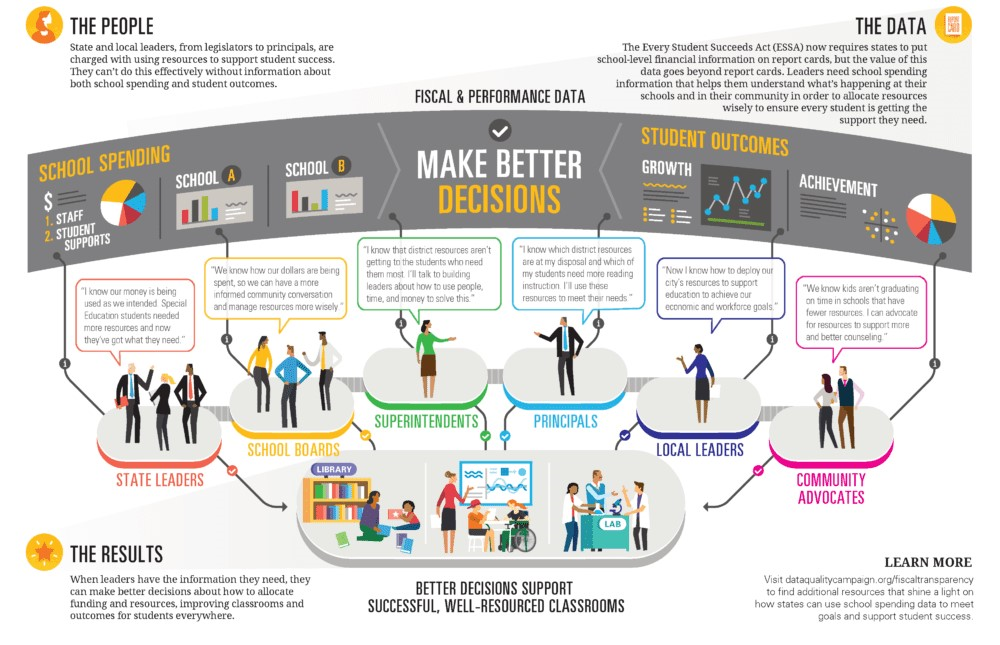 A cornerstone of effective governance:

Refers to openness, clarity, and accessibility of budgetary processes and information.
Enables stakeholders to scrutinize government finances, hold policymakers accountable, and make informed decisions.
Open Budget Survey (OBS) 2021 Snapshot:
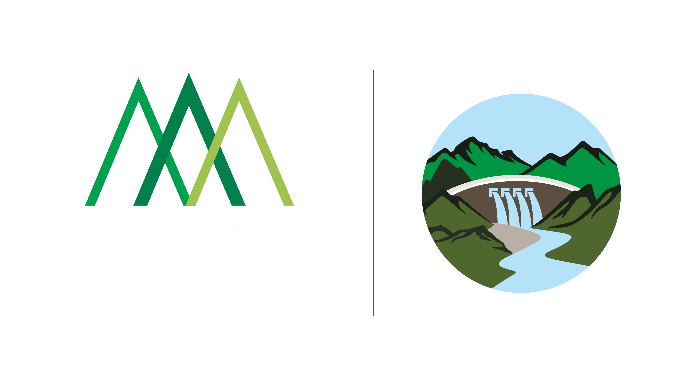 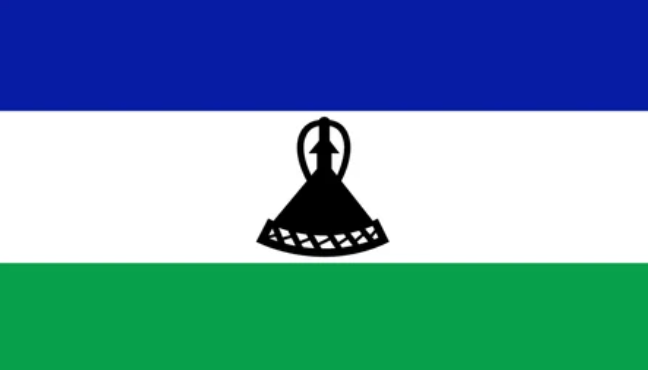 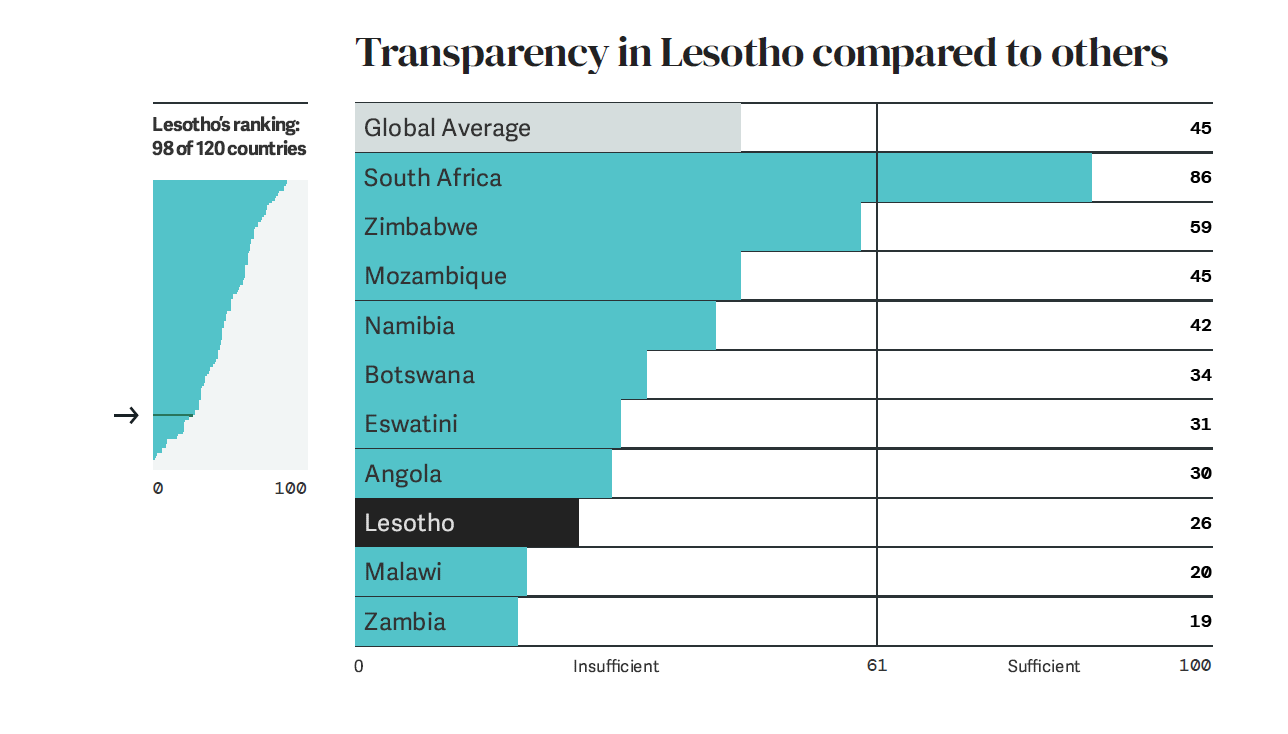 [Speaker Notes: Transparency Score: Moderate
Budget Publication: Partial - Some budget documents are published, but not all.
Budget Accessibility: Limited - Budget documents are not easily accessible to the public.
Public Participation: Limited - Limited opportunities for public engagement in the budget process.
Budget Oversight: Limited - Oversight mechanisms are weak, hindering accountability.
Fiscal Transparency: Some progress made, but significant room for improvement remains.
Recommendations: Enhance budget publication, accessibility, and public participation. Strengthen oversight mechanisms to improve fiscal transparency and accountability.]
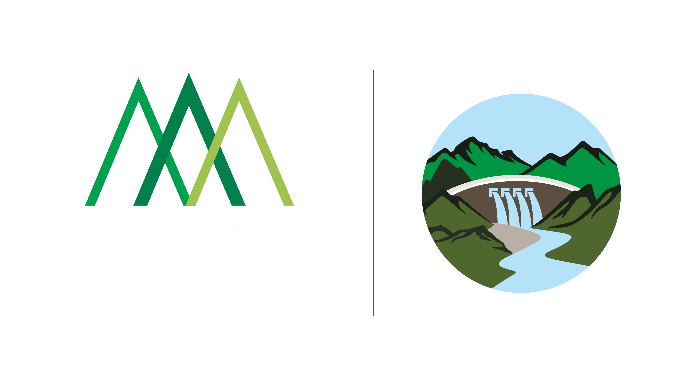 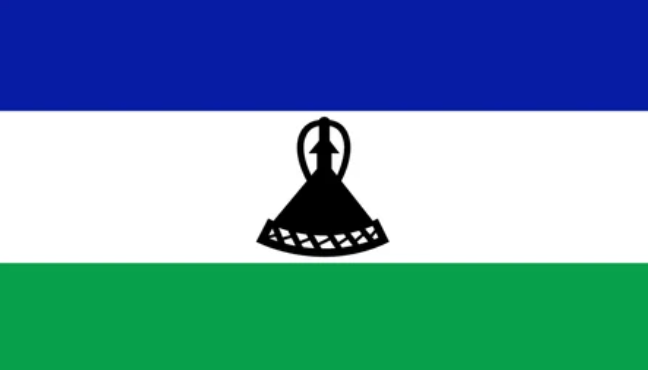 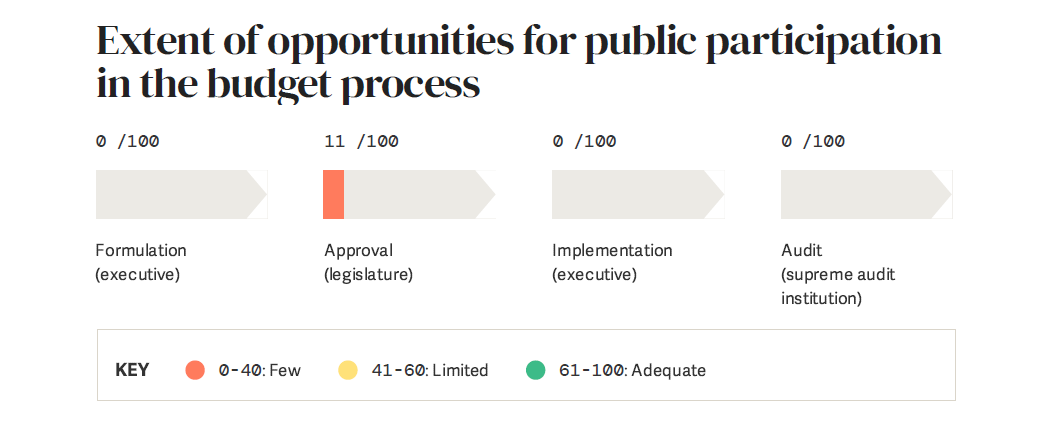 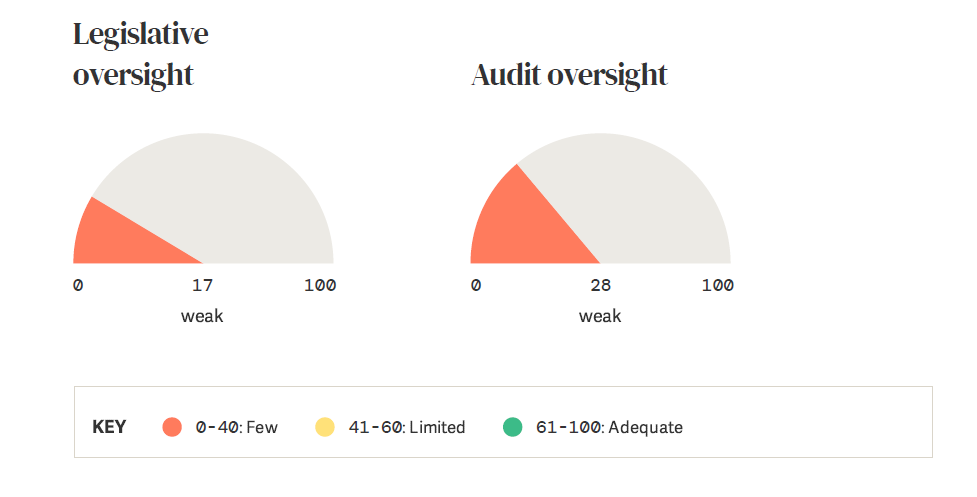 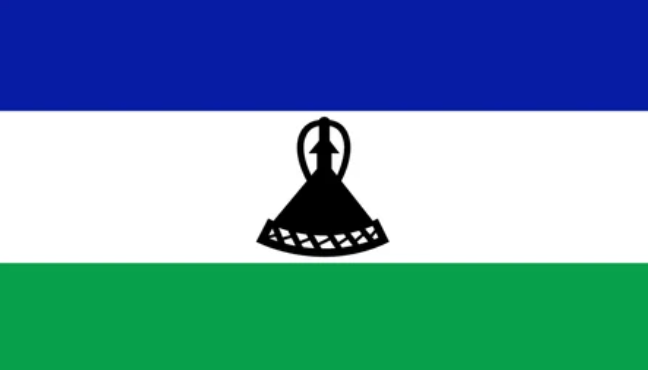 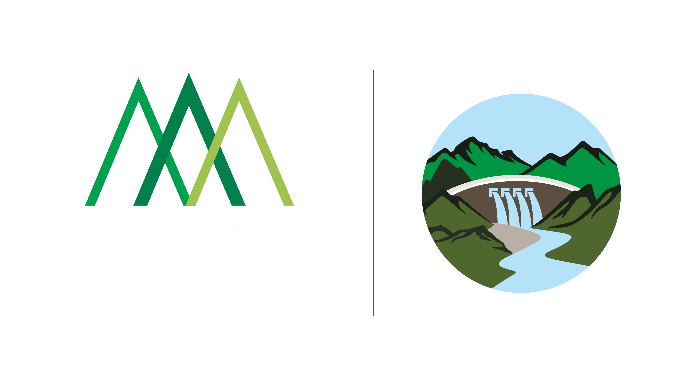 IMPORTANCE OF FISCAL TRANSPARENCY
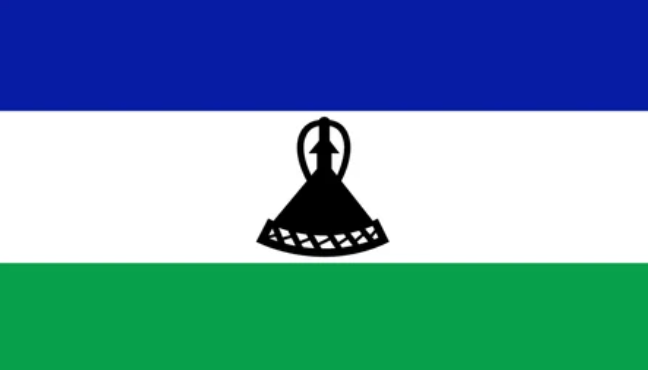 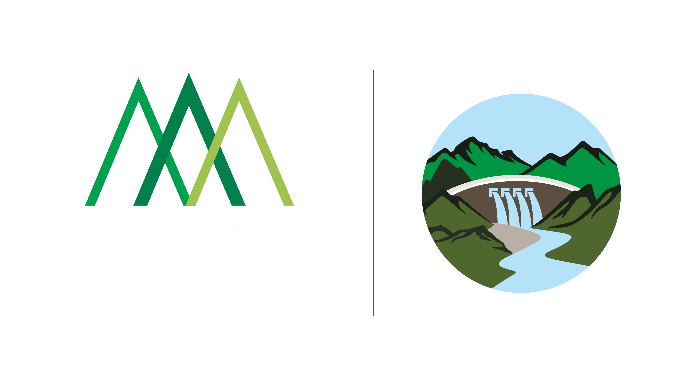 CHALLENGES AND BARRIERS
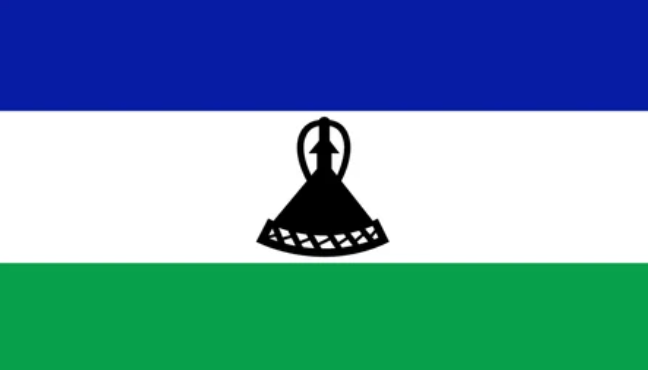 CONCLUSION
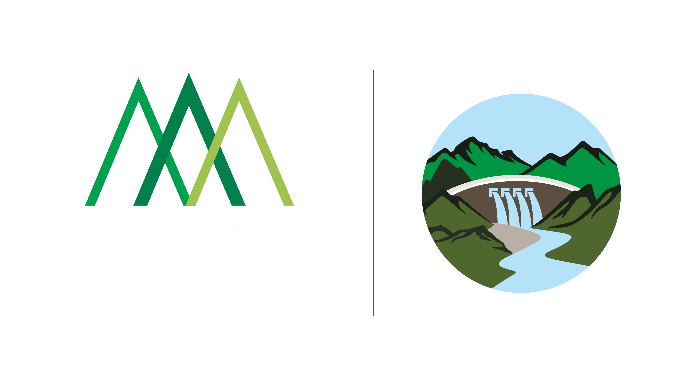 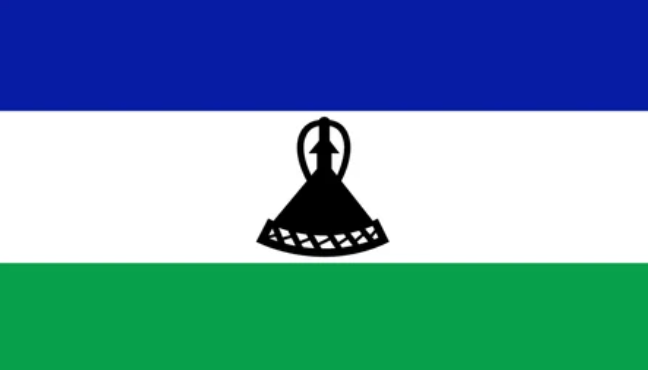 THANK YOU!
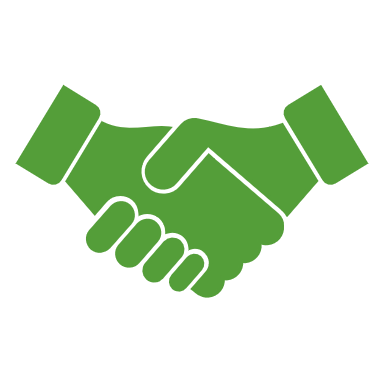 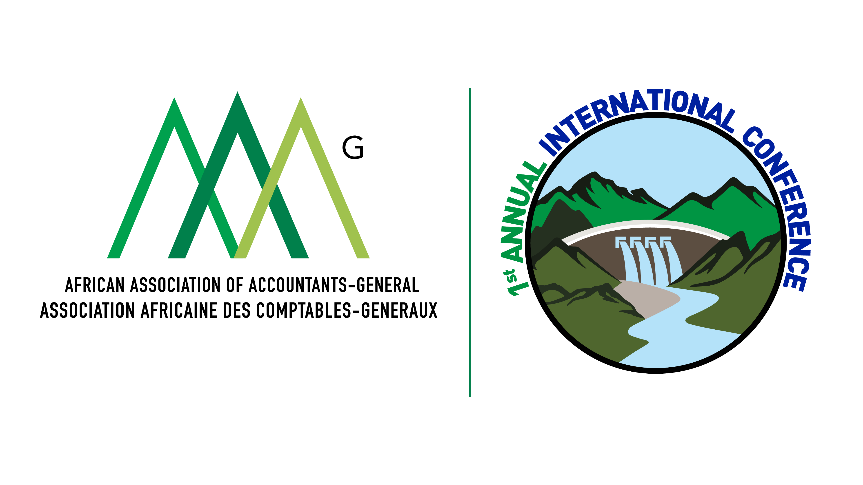 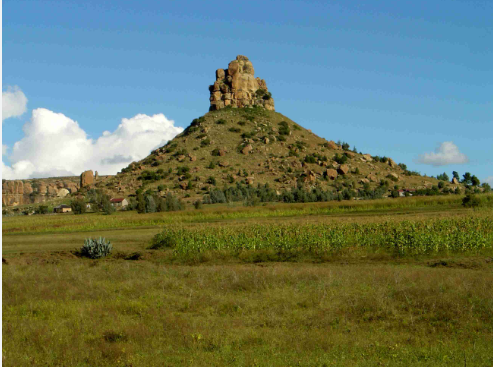 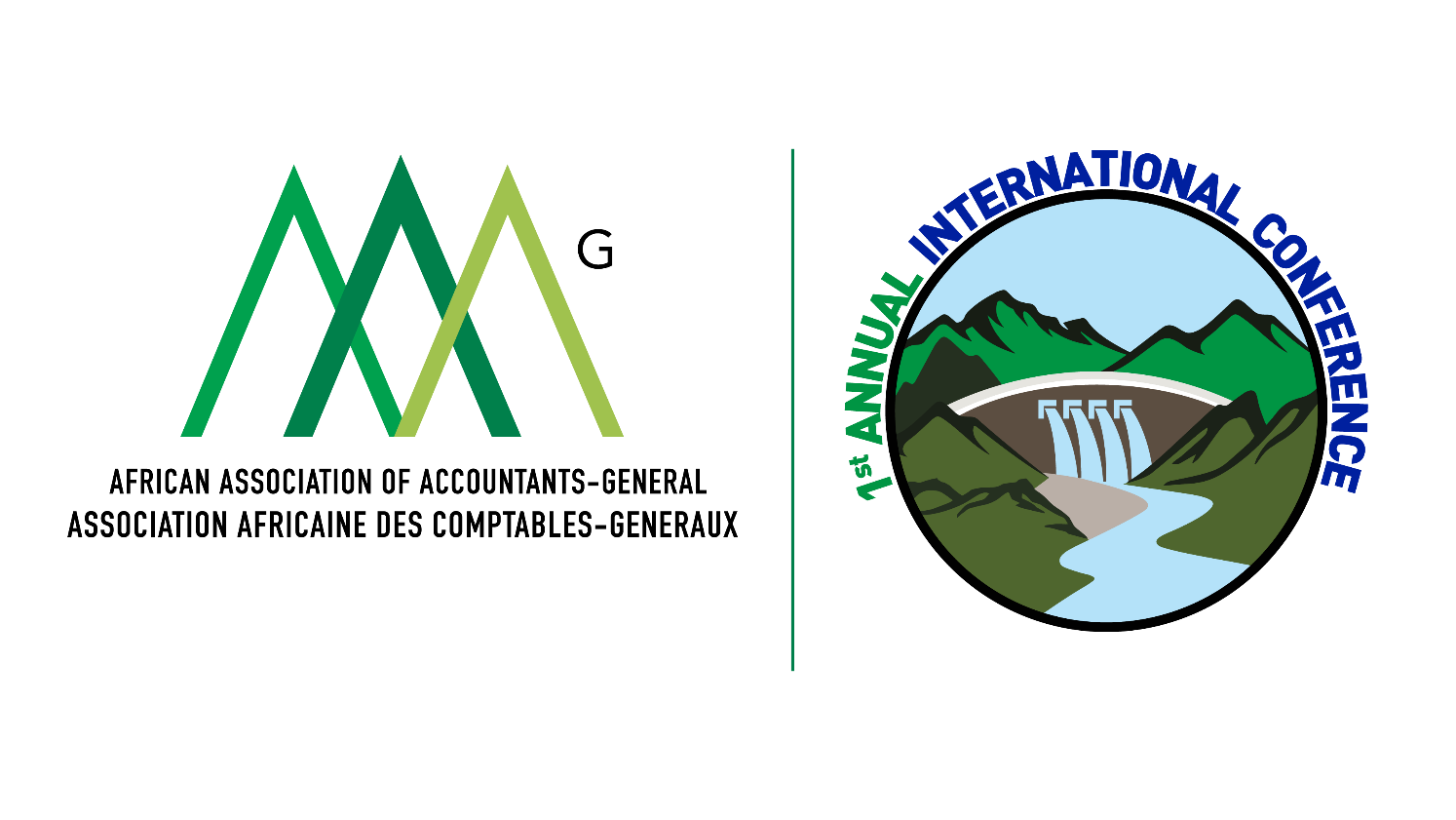 +26658642404
+26622316409
maleshoane.lekomola@gov.ls